ГОСУДАРСТВЕННОЕ БЮДЖЕТНОЕ ДОШКОЛЬНОЕ ОБРАЗОВАТЕЛЬНОЕ УЧРЕЖДЕНИЕДЕТСКИЙ САД № 11 ОБЩЕРАЗВИВАЮЩЕГО ВИДА С ПРИОРИТЕТНЫМ ОСУЩЕСТВЛЕНИЕМДЕЯТЕЛЬНОСТИ ПО ФИЗИЧЕСКОМУ РАЗВИТИЮ ДЕТЕЙПЕТРОДВОРЦОВОГО РАЙОНА САНКТ-ПЕТЕРБУРГАПРЕЗЕНТАЦИЯ«ПРОГУЛКА  ПО ПЕТЕРГОФСКОМУ ПАРКУ»ДЛЯ РАБОТЫ С ДЕТЬМИ ПО ОЗНАКОМЛЕНИЮ С ДОСТОПРИМЕЧАТЕЛЬНОСТЯМИ  РОДНОГО ГОРОДА
СОСТАВИЛА:  СОЗЫКИНА НЕЛЛИ ВЛАДИМИРОВНА
ВОСПИТАТЕЛЬ ГБДОУ ДС № 11 ПЕТРОДВОРЦОВОГО РАЙОНА







САНКТ-ПЕТЕРБУРГ  2013
БОЛЬШОЙ ДВОРЕЦ
Самое крупное архитектурное сооружение Петергофского ансамбля, которое восхищает своей блистательной красотой и торжественностью.
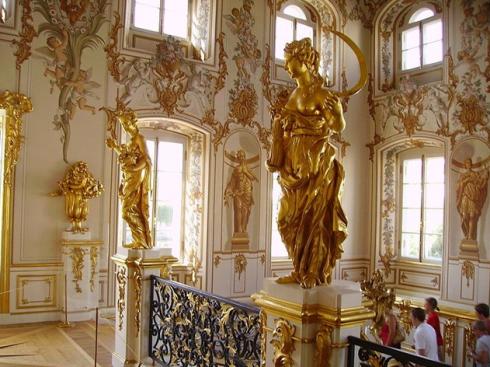 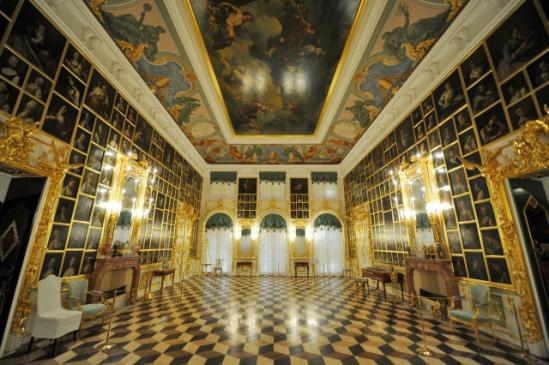 Большой дворец насчитывает около 30 залов.
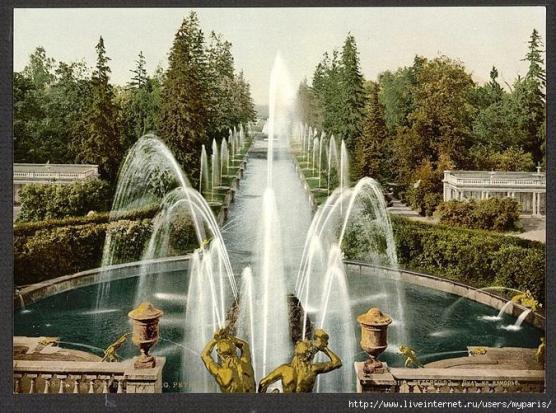 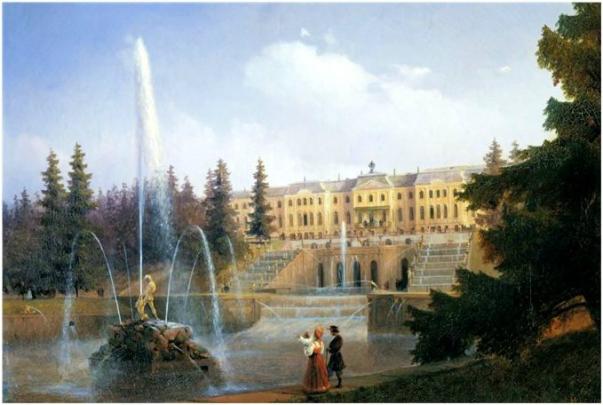 БОЛЬШОЙ КАСКАД
Каскад расположен у подножия Большого дворца, отличается исключительным разнообразием и пышностью, насчитывает более 255 скульптур и декоративных украшений, 64 фонтана.
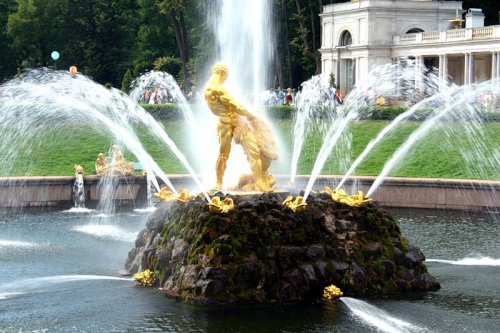 ФОНТАН САМСОН
Самый главный фонтан Петергофского Парка.
Струя из пасти льва устремляется ввысь на 21 метр.
ДВОРЕЦ МОНПЛЕЗИР
Дворец в переводе «Мое удовольствие», любимый дворец Петра I.
Именно Петр I разработал чертеж и выбрал место на берегу Финского залива.
В морском кабинете дворца хранятся навигационные инструменты и стальная шкатулка Петра I.
ФОНТАН СНОП
Находится в центре Монплезирского сада.
Это первый фонтан, созданный по указу Петра I.
ДВОРЕЦ ЭРМИТАЖ
Название этого дворца в переводе с французского «Место уединения».
Это был первый Эрмитаж в России Во дворце есть стол с подъемным механизмом на 14 персон. Гостей поднимали на второй этаж в специальном подъемном кресле.
ШАХМАТНАЯ ГОРА
Каскад с черно-белыми шахматными плато.
Раньше этот каскад назывался Драконова гора.
ФОНТАНЫ ЧАШИ
Парные фонтаны, расположенные справа и слева от Фонтана Самсон посередине Больших цветников.
Парные фонтаны «Чаши» получили своё название: "Французский" (восточный) в честь французского архитектора П. Суалема и "Итальянский" (западный) – итальянских гидравликов Джулиано и Джаванни Бараттини.
ФОНТАН ФАВОРИТНЫЙ
Фонтан, в бассейне которого собачка Фаворитка гоняет по кругу убегающих от нее четырех уток.
Копия этого фонтана была установлена в Летнем саду.
ФОНТАН - КЛОША ТРИТОН
Четыре одинаковых фонтана расположенные  на берегу Марлинского пруда.  
"Клоши" в переводе с французского означает "колокола".
ФОНТАН СОЛНЦЕ
На этом месте раньше была Царская купальня.
При Петре I в водоеме содержались огромные осетры, а также плавали утки, гуси и лебеди.
РИМСКИЕ ФОНТАНЫ
Фонтаны-близнецы, построенные по образцу фонтана перед собором святого Петра в Риме.
Высота струй фонтанов более 10 метров.
ФОНТАН ПИРАМИДА
Фонтан, который напоминает водяной обелиск.
Самый водоемкий фонтан, в секунду уходит до 200 л воды.
ПАМЯТНИК ПЕТРУ I
Бронзовая скульптура , которая установлена на пересечении Марлинской и Монплезирской аллей. 
В годы Великой Отечественной войны памятник был похищен.
ФОНТАН ОРАНЖЕРЕЙНЫЙ
Фонтан находится перед зданием оранжереи в центре сада.
В образе Тритона олицетворялся молодой русский флот, нанесший решительное поражение шведской эскадре при Гангуте 27 июля 1714 года.
ФОНТАН НЕПТУН
Центральный фонтан Верхнего парка.
Это фонтан самый старый Петергофском парке.
ЛЬВИНЫЙ КАСКАД
Каскад, который охраняют львы.
Раньше каскад именовался Эрмитажным.
ДВОРЕЦ МАРЛИ
Дворец получил свое имя в память о посещении Петром 1 резиденции французских королей.
В этом дворце хранятся вещи Петра 1: морская шинель, книги из его библиотеки, личная посуда.
КАСКАД ЗОЛОТАЯ ГОРА
Каскад находится рядом с дворцом Марли.
Назван так потому, что вертикальная часть ступеней каскада отделана золоченным медным листом. Если смотреть на каскад снизу, стоя у подножия, то создается впечатление струящегося золотого потока.
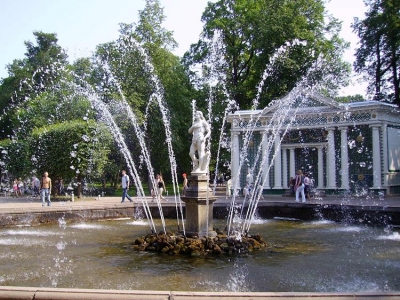 ФОНТАНЫ АДАМ И ЕВА
Фонтаны, названные именами первых людей на Земле. 
Единственные фонтаны, сохранившие свое изначальное скульптурное убранство.